Défi numéro 3 internet technologie
L’ombre de la main
Jeux de mains, jeux de ...


Véronique et Nicolas nous mettent au défi de faire apparaître l’ombre de notre main. Cette ombre devra être 2 fois plus grande que la taille réelle de notre main.
1-  Avec l'ombre du soleil 

Nous sommes allés dehors 
et on s'est mis en groupes
 pour dessiner notre ombre.
On a ensuite repassé à la
 craie de couleur notre
 ombre portée.
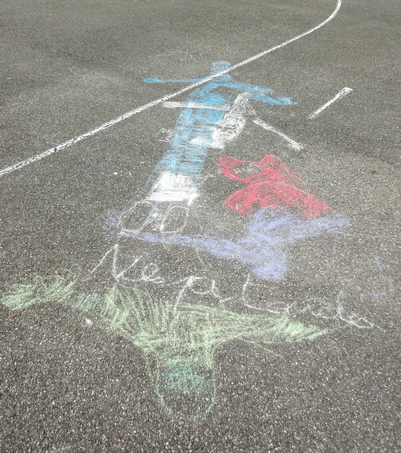 Un enfant fait la statue. Les autres dessinent le contour de son ombre. 
Celui qui fait la statue 
doit toujours garder
 la même position !
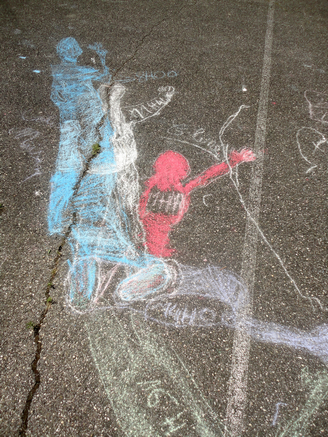 On est revenu plusieurs fois dans la journée.
L'ombre a changé de place et de forme.
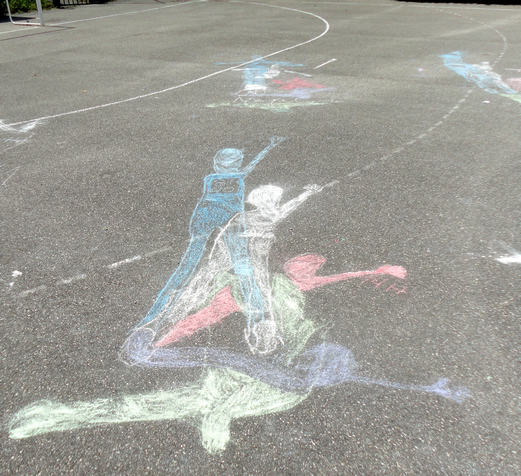 C'est le soleil qui n'est plus à la même place (en fait c'est la terre qui tourne sur elle-même et qui se déplace).
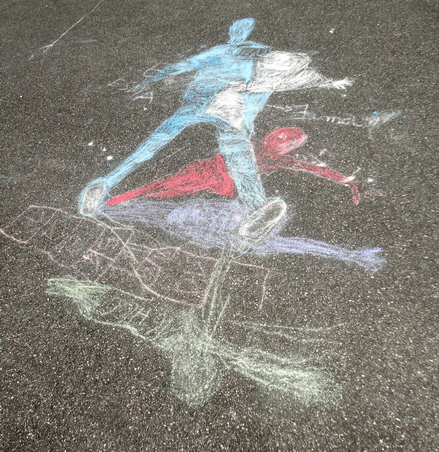 Bleue : ombre relevée à 8h30(c'est la plus allongée car le soleil est plus éloigné et de travers)
Blanche : ombre relevée à 9h40 
Rose : ombre relevée à 11h40
Violette : ombre relevée à 14h00
 (c'est midi au soleil : elle est 
toute petite car le soleil est 
droit au-dessus de nos têtes)
Verte : ombre relevée à 16h00
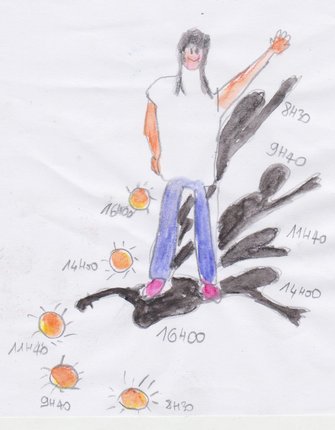 On a compris que :
- pour avoir une ombre, il faut du soleil. 
- notre corps empêche le soleil de passer et c'est ce qui fait l'ombre.
-mais cette ombre déforme aussi le dessin de notre corps selon les heures.
L'ombre bleue du matin
 fait apparaître
 notre main 2 fois
 plus grande, mais un
 peu plus allongée que
 notre  "vraie"  main...
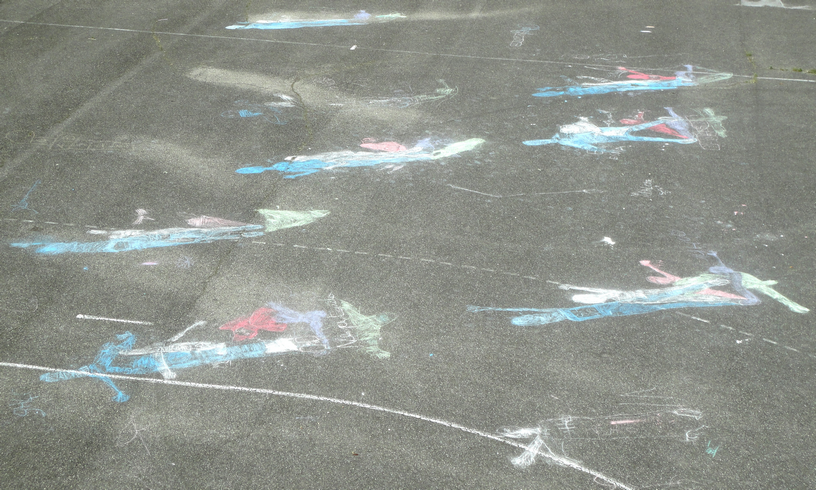 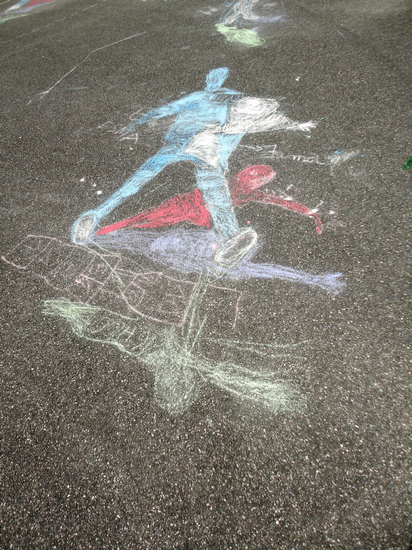 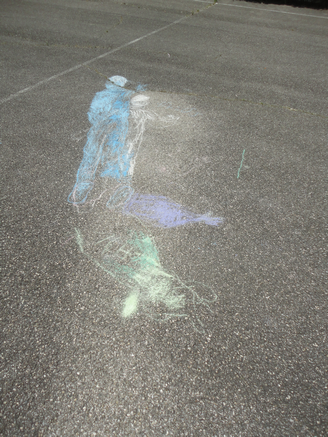 2-  Avec l'ombre d'une lampe

On a fait une ombre qu'on a projetée sur une feuille blanche. 
La lampe fonctionne comme le soleil, la feuille comme le sol.
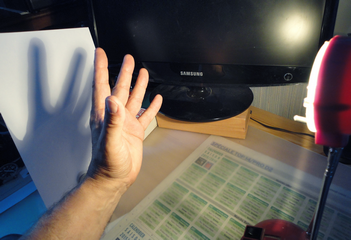 Matériel : - une lampe allumée
                      - sa main 
                     - une feuille de papier
La lumière arrive en face de la main ; comme ça l'ombre n'est pas déformée.
La main de 13 cm doit être projetée en ombre qui fait 26 cm (on sait nos tables de multiplications! - 13 x2 = 26 -).
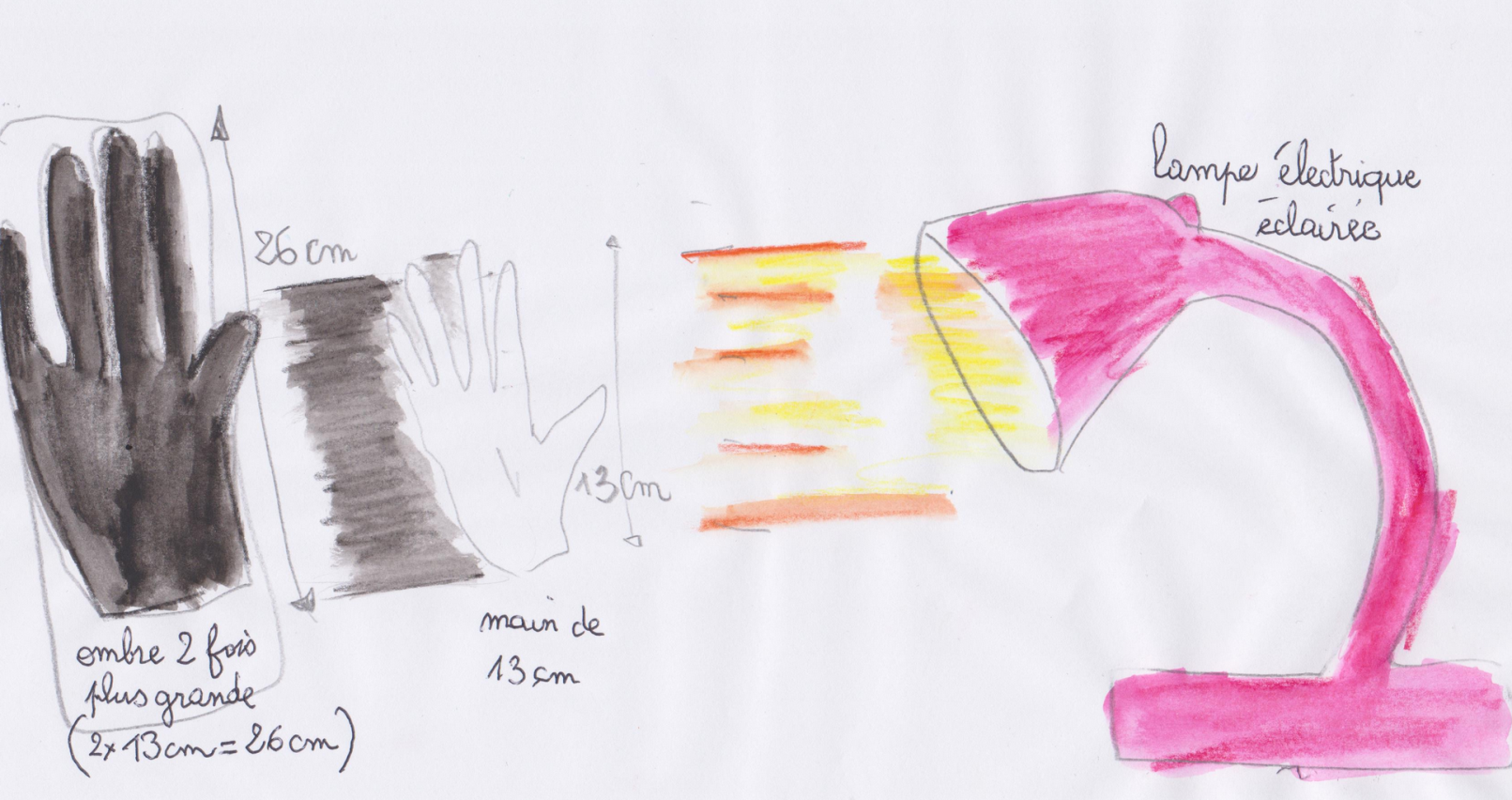 On a vu :
- qu'une lumière qui arrive en face ne déforme pas la main.

- que plus on s'approche de la lumière plus l'ombre de la main est grande.

- que plus on s'éloigne de la lumière et qu'on s'approche de la feuille plus l'ombre devient petite.

- quand on touche presque la feuille avec sa main, l'ombre a la grandeur de sa main...

- qu'il n'y a pas que le soleil qui fait de l'ombre.


                                          Les CE1